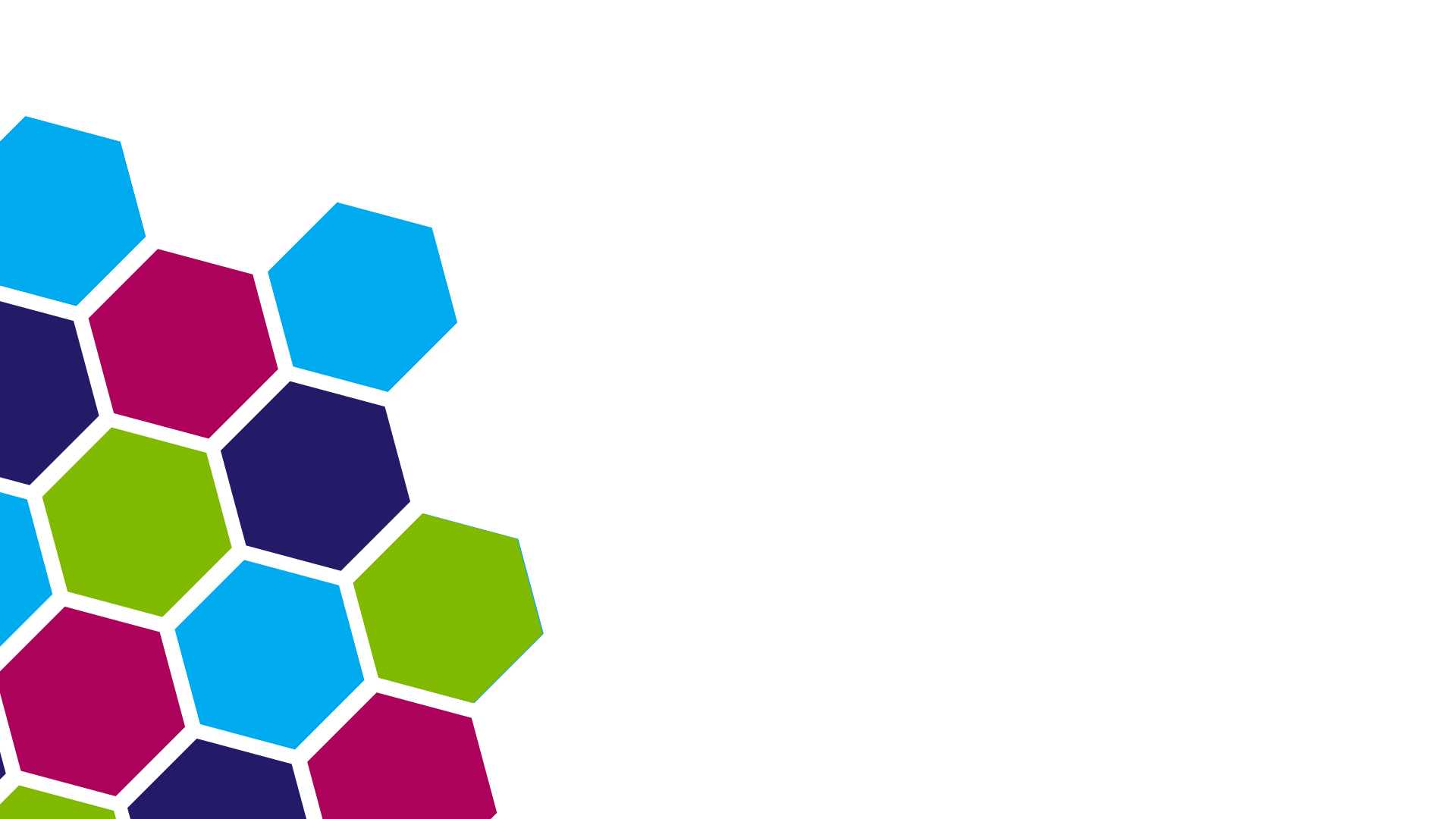 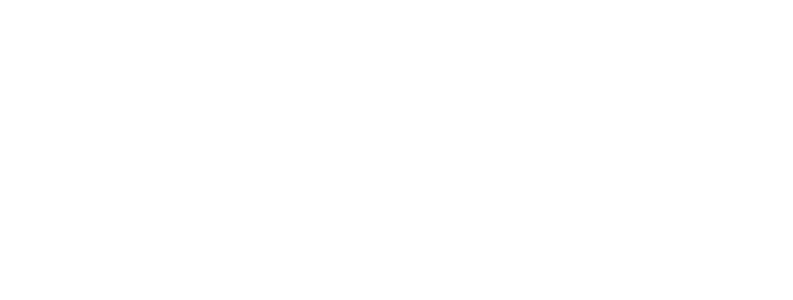 Managing Procrastination & Productivity
Careers in Health and Social Care
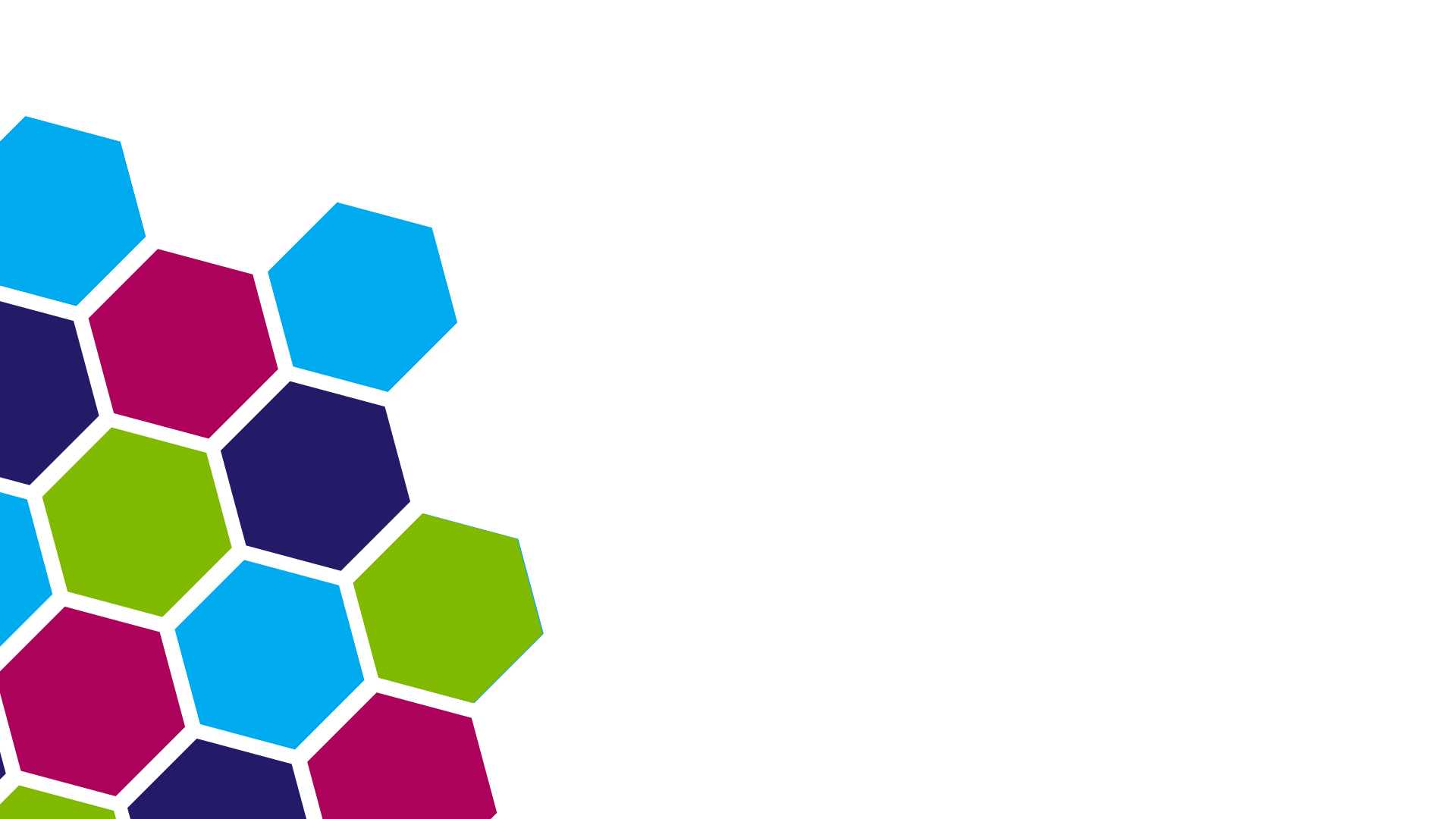 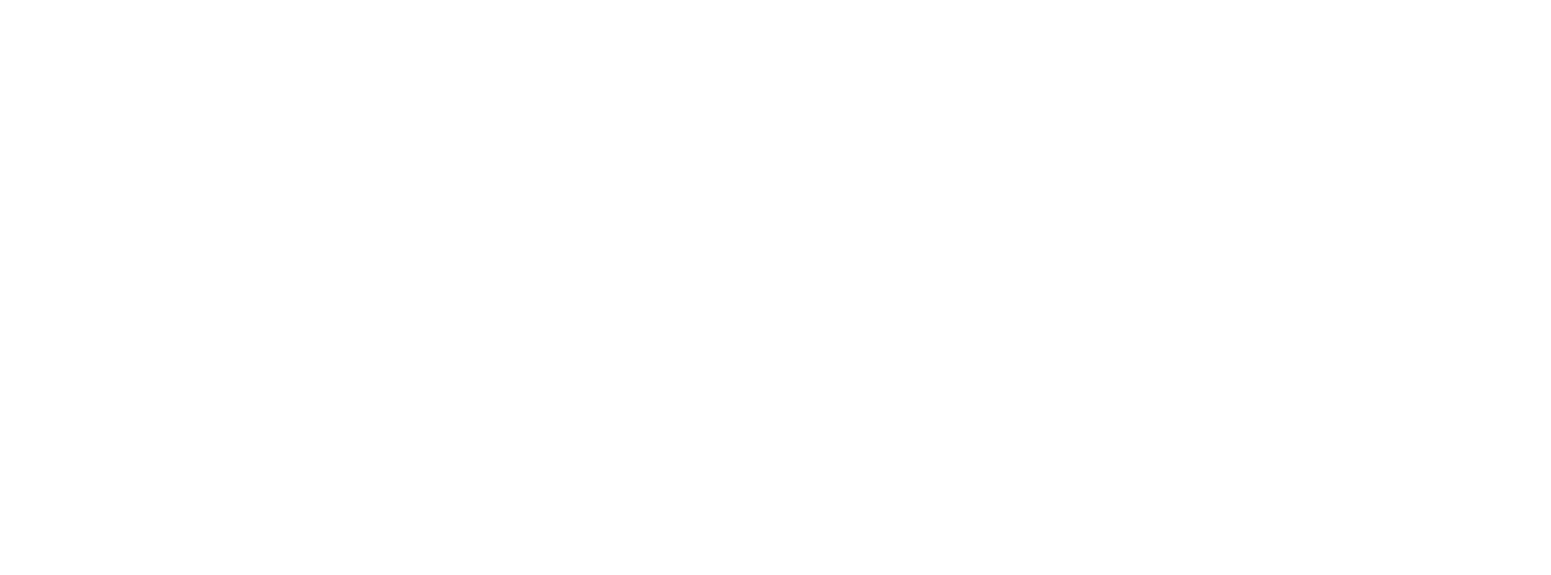 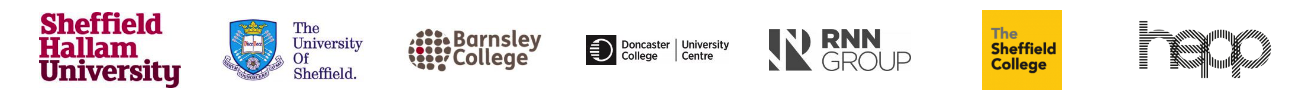 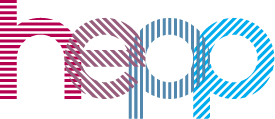 Skills gained from studying Health and Social Care
Problem solving
Communication
Team working
Ethics
Valuing and respecting other people’s opinions
Research, analysis and evaluation
IT
[Speaker Notes: Source: What can I do with a health studies degree? | Prospects.ac.uk also What can I do with a social work degree? | Prospects.ac.uk]
Example careers related to Health and Social Care
Nurse
Midwife
Operating Department Practitioner
Social Worker
Support Worker
Play Therapist
Counsellor 
Health Service       Manager
Dental Hygienist
Youth Worker
Occupational Therapist
Prosthetist
[Speaker Notes: Source:  https://www.prospects.ac.uk/job-profiles What can I do with a health studies degree? | Prospects.ac.uk also What can I do with a social work degree? | Prospects.ac.uk


Prosthetist – someone who works with people who need prosthetics (e.g. a limb).]
Examples of Higher Education courses in Health and Social Care
Sport and Fitness
Counselling
Nutrition and Health
Biomedical Science
Healthcare Management
Primary Teaching
Dental Technology
Midwifery
Health Studies
Social Work
Psychology
Childhood and Youth Studies
[Speaker Notes: Search – UCAS – you can search which universities in the UK offer your chosen course with this link]
Where to get further information
www.icould.com
www.nationalcareersservice.direct.gov.uk 
www.prospects.ac.uk 
www.ucas.com
www.discoveruni.org.uk 
www.stepintotheNHS.nhs.uk
We hope you’ve found this information helpful. 
 
We’d like to hear from you, find us at www.heppsy.org to ask us a question or chat with a HeppSY adviser now at www.heppsy.org/chat
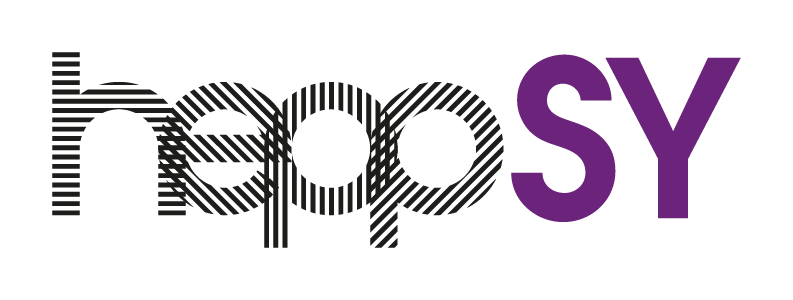 @HeppSYPlus
@HeppSouthYorkshire
facebook.com/HeppSouthYorkshire
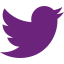 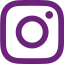 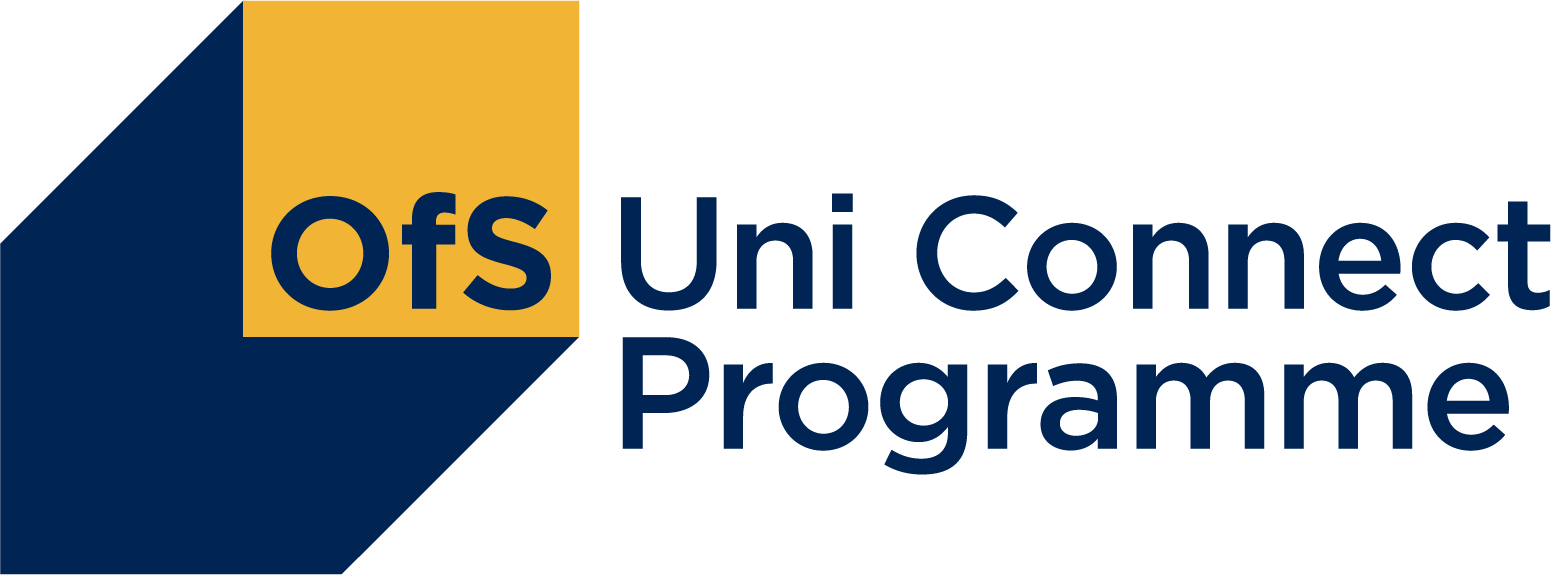 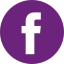